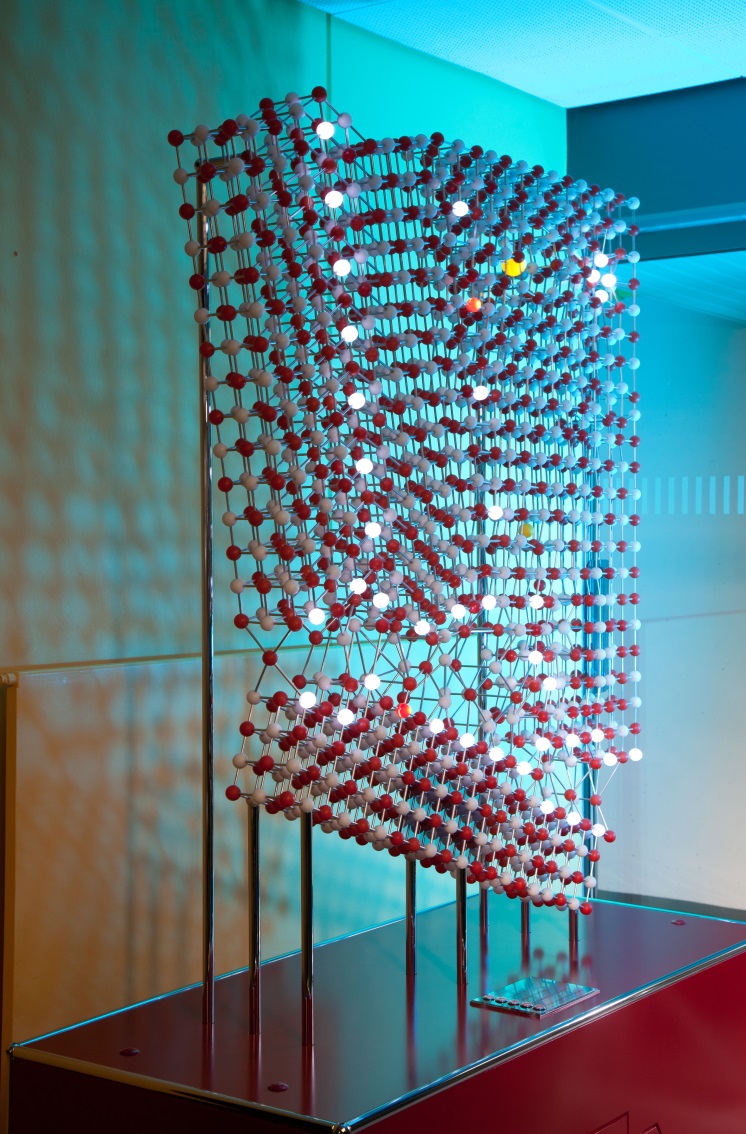 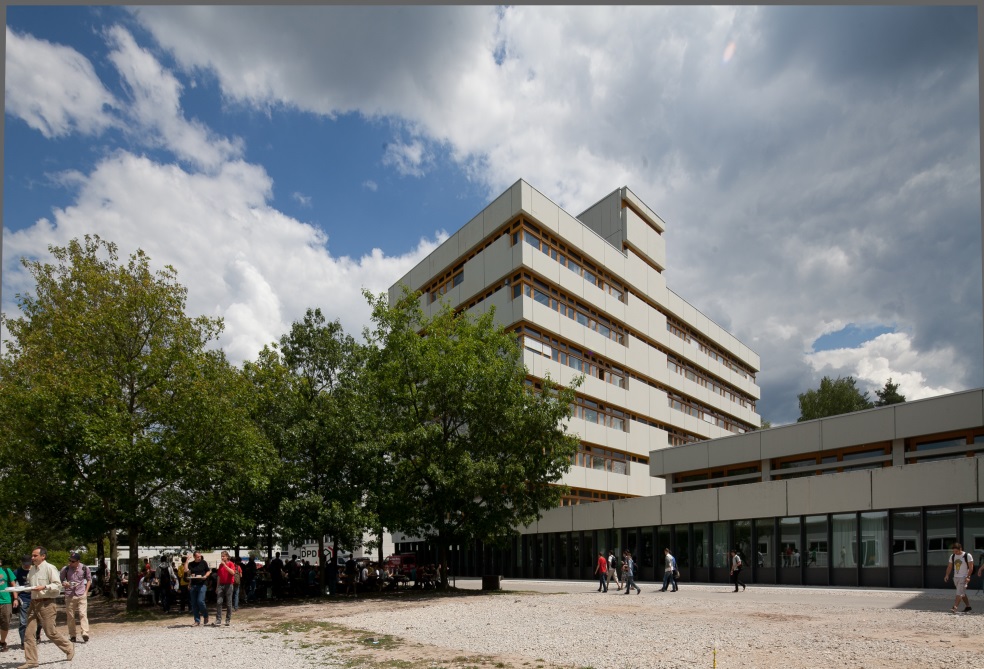 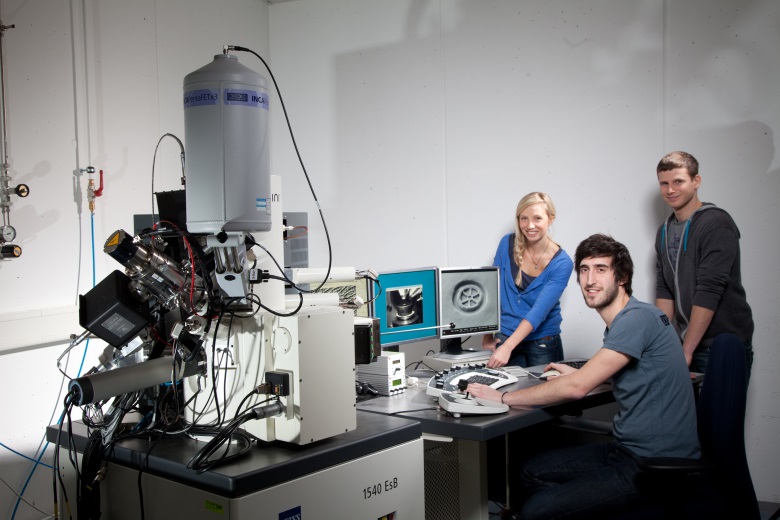 Bilder: TF /  Malter
03.03.2014
8
03.03.2014
9